Tornado in a Bottle
Science Masterpiece
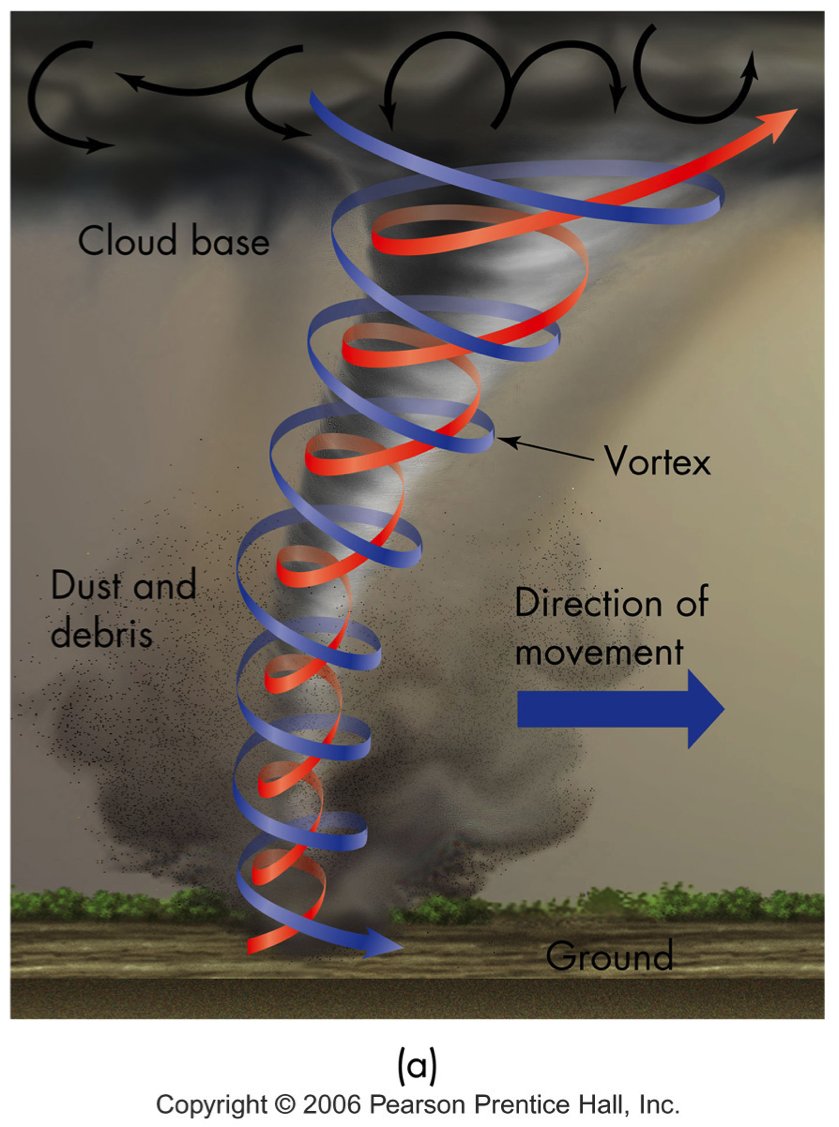 What is a Tornado?
A fast spinning, funnel shaped cloud.
It begins in a cloud and can reach all the way to the ground.
The swirling wind is a mass of air around a calm center.
3
Vocabulary 
Funnel – a cone shape that narrows to a small tube at the bottom
Meteorologist – a scientist who studies the weather
Severe Weather – weather that can cause serious harm
Swirl – to spin in circles
Tornado – a violent, spinning storm
Vortex – a mass of spinning air, liquid, ect., that pulls things into it’s center.
4
Experiment Time
Build Your Own Tornado in a Bottle
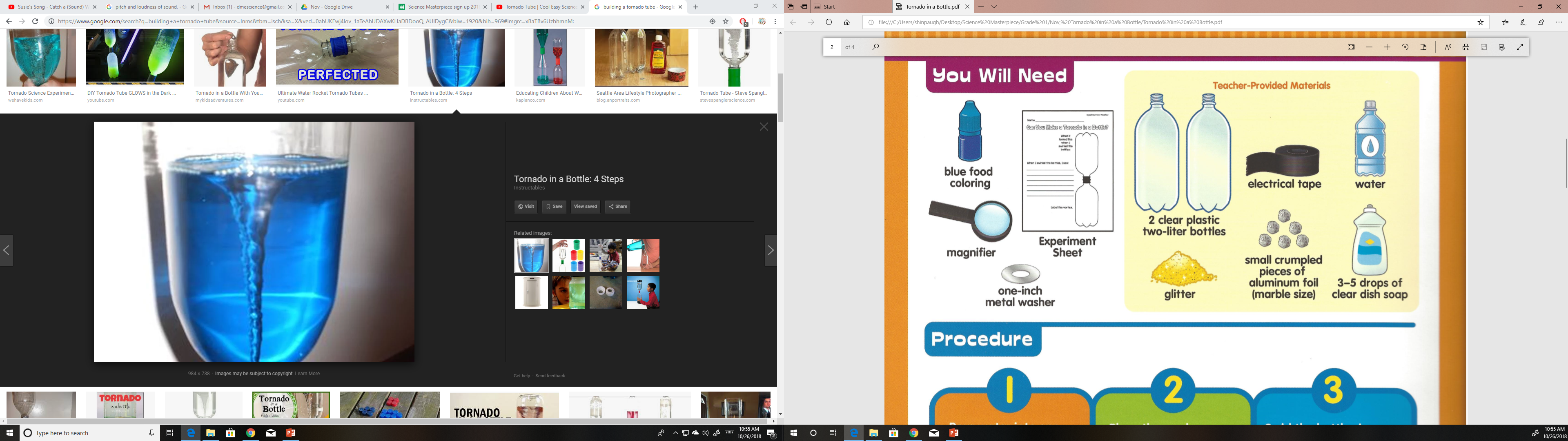 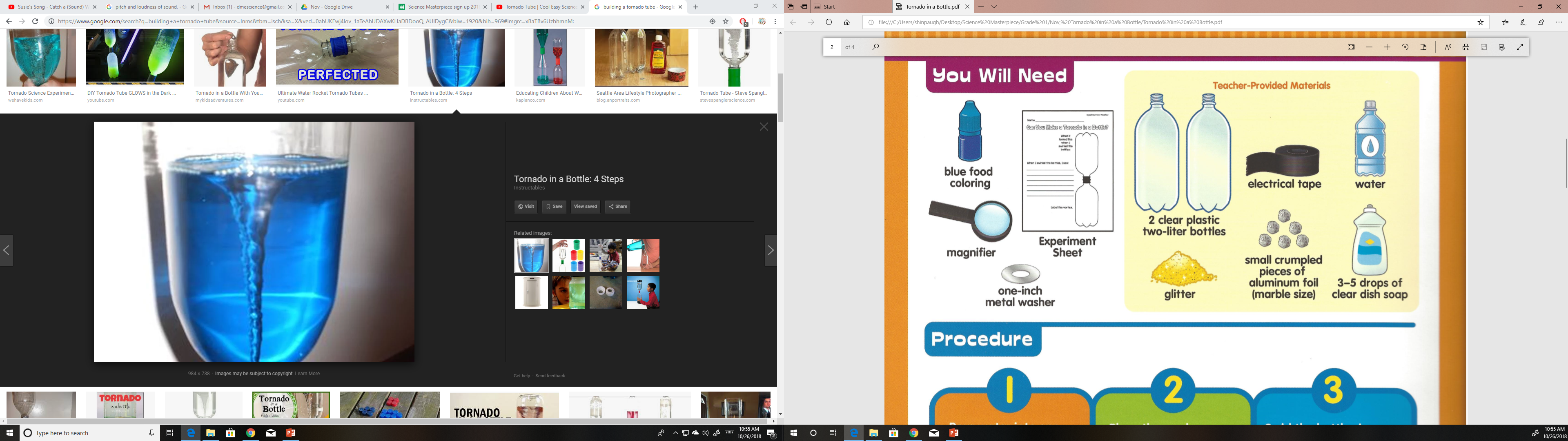 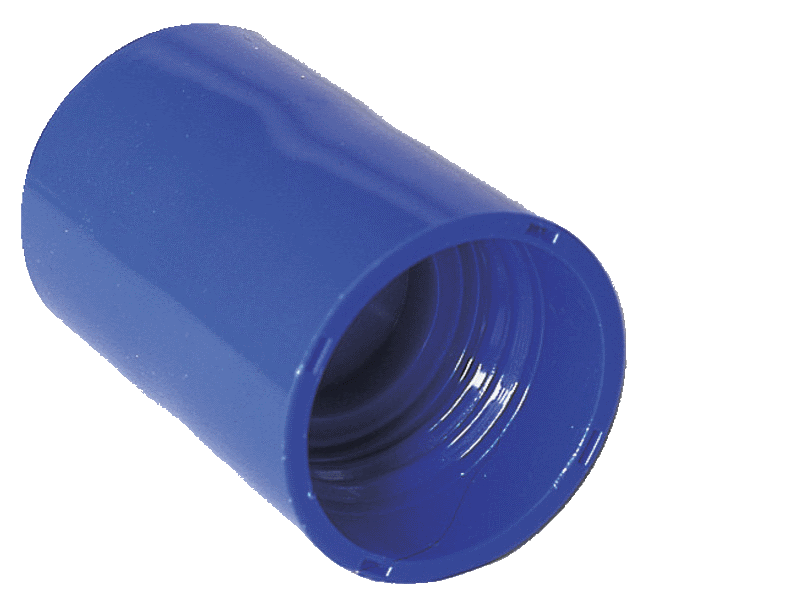 tornado tube
bottles
5
Facts About Tornadoes
Tornados have the strongest winds on earth, they can be up to 300 miles per hour and can be hundreds of feet wide.  Fortunately, they only last a few minutes.
Water and debris swirling in the wind make the funnel-shaped cloud easy to see. 
They usually occur during thunderstorms in the spring or summer. 
Tornados are most common in Tornado Alley.
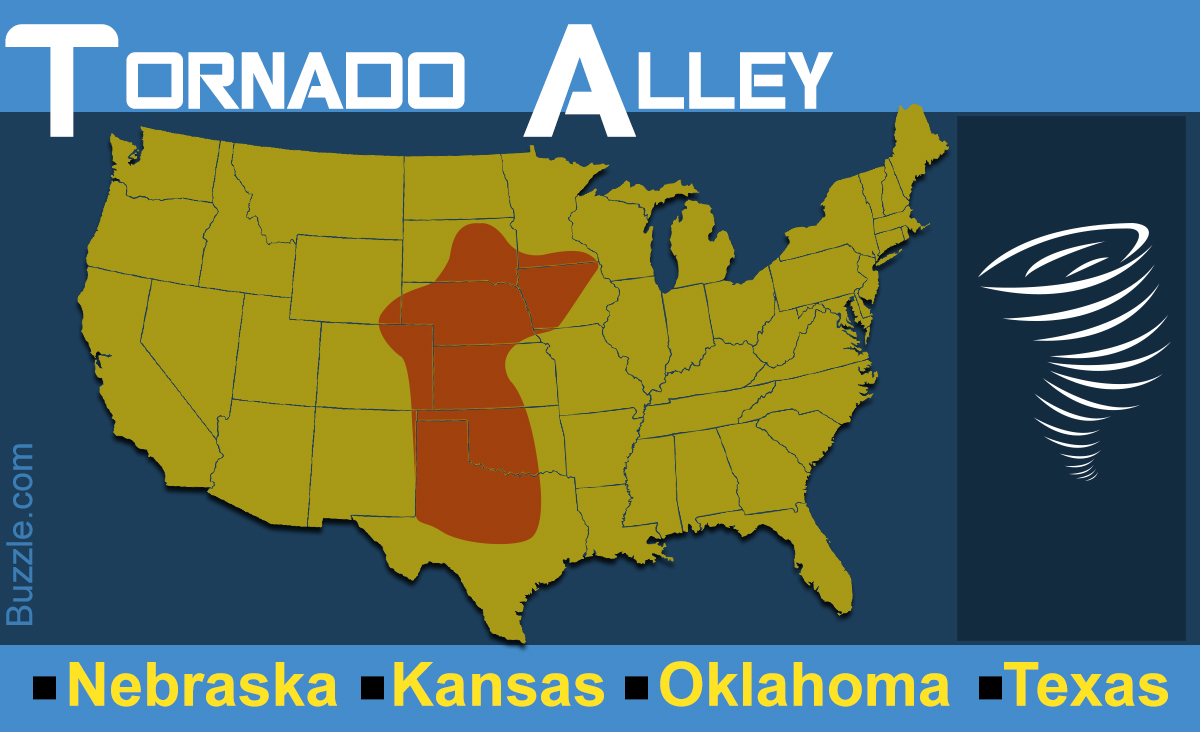 6
Observation
What happens when you swirl the bottle faster?
Does the vortex always look the same?  
What happened to the glitter in the bottle?
7